RECLAIMED IDENTITIES
Litigation, rehabilitation and the road to recovery

Chris Smith and Steve Cook
[Speaker Notes: Intro – Title]
Where to begin?
Period immediately following accident is a bewildering time

Establish priorities	          	Rehabilitation 
			          	Care
				Funding 
				Housing
				Adaptations and equipment

Do I have a claim?
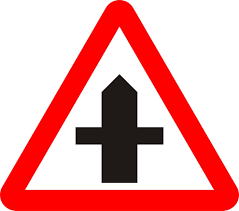 [Speaker Notes: Do I have a claim, what makes up a claim?

Initial meeting at Pinderfields 

Steve, Louise & mother-in-law 

Steve – what were your initial thoughts?]
Rehabilitation
Role of solicitor – put the Claimant at the centre of the process

Maximising Recovery

Case Managers and the Immediate Needs Assessment
 
Establishing a multi-disciplinary team 
 
Holistic approach 
 
Rehabilitation Code of Practice 2015
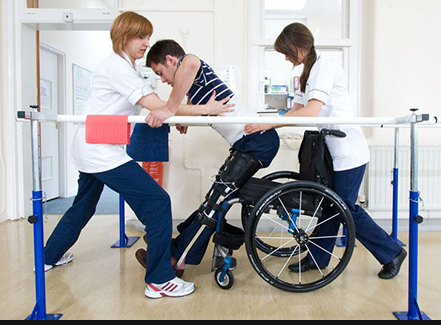 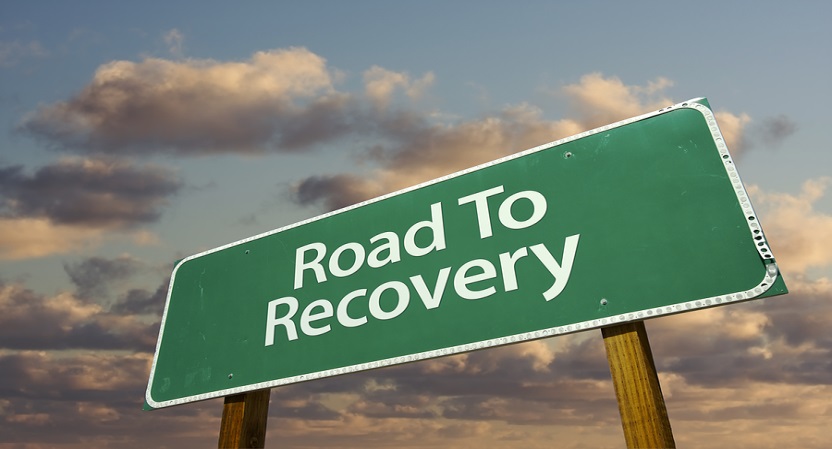 [Speaker Notes: The initial assessment 

Funding 
	Private Funding
	Rehab Code
	Hybrid

SC – Rehab Code initially INA – then IP’s

Collaborative approach – way forward]
Contact and Collaboration
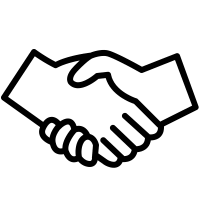 The Defendant – preserving evidence and 
maximising early opportunities 

Liability and Quantum 
 
Transition from hospital to home
[Speaker Notes: Opportunities in rehab and in the case 

What insurers / solicitors want from rehab 

What are the client’s priorities]
Steve’s Case
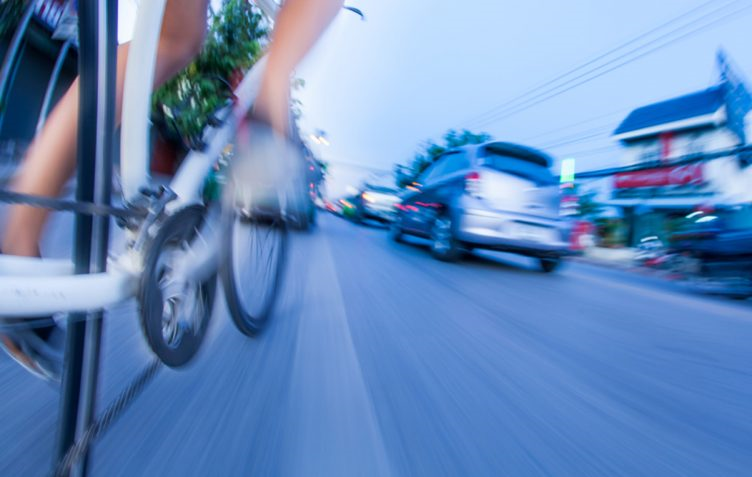 Accident and Rehabilitation

Discharge 

Priorities
[Speaker Notes: Brief background of the accident and injuries

Hospital and further rehab at Pinderfields. 

Moving home – stair lift – bike in conservatory 

Your priorities immediately after the accident]
Interim Payments
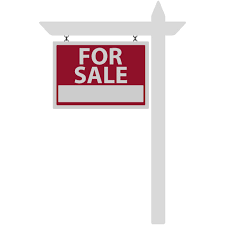 Can be crucial for a Claimant 
 
Early and realistic requests 

Rehabilitation

Accommodation
[Speaker Notes: Moving home – incredibly big decision for the entire family 

S&L found a bungalow

Collaboration with D. Accommodation experts assessed property 

Released interim payment – purchase property

Joint site visit with D sols and insurers – interim payment to adapt property]
NeuroPhysics Therapy
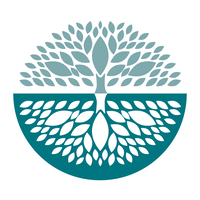 Exercise-based treatment 

Engages and triggers the body’s natural healing processes 

Light and controlled resistance training
[Speaker Notes: Paralympian John Maclean

August 2016 six-week rehabilitation programme with Ken Ware 

NeuroPhysics Therapy is an exercise-based treatment that engages and triggers the body’s natural healing processes through very light and controlled resistance training. 

Having been told that he would probably never walk again, Steve took his first unaided steps during that trip to Australia.]
NeuroPhysics – August 2016
Road to recovery
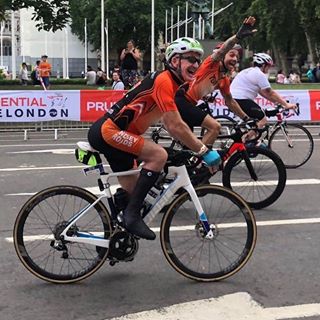 Further rehab in the UK

Settlement of the case

Second trip to Australia
[Speaker Notes: Prime Physio

Settlement late 2016 – without court proceedings

Second  trip to Australia – SC]
Ride 100
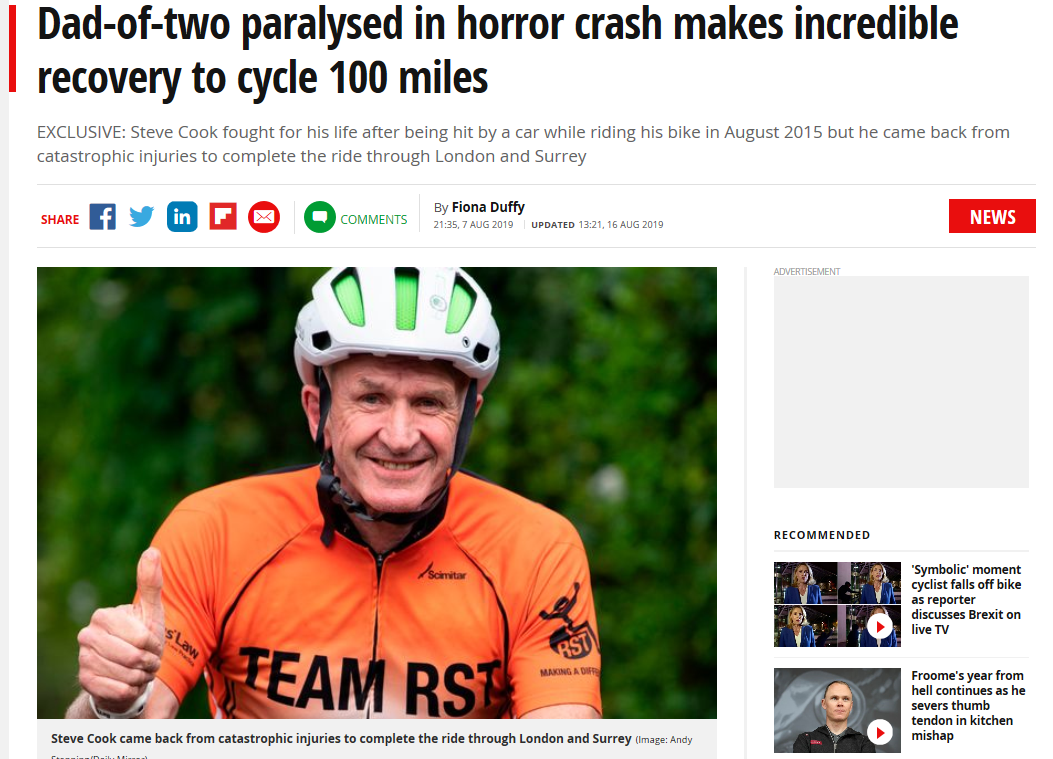 [Speaker Notes: SC  - your ride 100 story]
Any questions?
https://uk.virginmoneygiving.com/fundraiser-display/showROFundraiserPage?userUrl=MariannesAngels&isTeam=true 

“Highlighted as 'true specialists in personal injury matters' Stewarts Law LLP Leeds is described as 'the pre-eminent firm for catastrophic injury claims'.”
(Legal 500)
"They're the best at what claimant solicitors do. If you had an injured family member, you'd want to take them to Stewarts every time."
(Chambers UK)